Sufijo –ARI (estar haciendo)
Posta (carta) + ARI
POSTARI
Zerbitzu (servicio) + ARI
ZERBITZARI
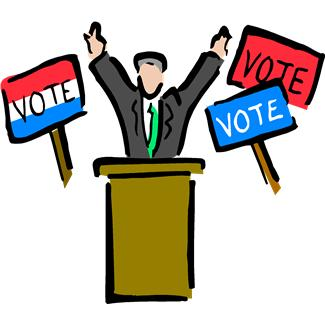 Politika + ARI
POLITIKARI
Kirol (deporte) + ARI
KIROLARI
Musika + ARI
MUSIKARI
Idatzi (escribir) + ARI
IDAZKARI
Su (fuego)+ aldea(por) + ARI
SUKALDARI
Argazki (foto) + ARI
ARGAZKILARI
Zapata (zapato) + ARI
ZAPATARI
Sufijo -EGIN  (hacer)
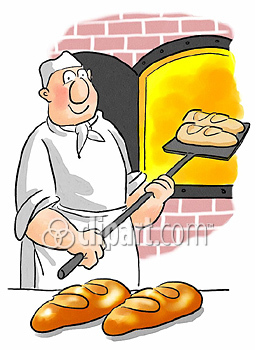 Ogi (pan) + EGIN
OKIN
Iturri (caño/grifo) + EGIN
ITURGIN
Sufijo -TZAILE  (para profesiones)
Su (fuego) + hil (matar) + TZAILE
SUHILTZAILE
Ile (fuego) + apaindu (arreglar) + TZAILE
ILEAPAINTZAILE
Diseinatu (diseñar) + TZAILE
DISEINATZAILE
Sufijo -ZAIN  (cuidar)
Lore (flor) + ZAIN
LOREZAIN
Ardi (oveja) + ZAIN
ARTZAIN
Udal (ayuntamiento) + ZAIN
UDALTZAIN
Eri (enfermo)+ZAIN
UDALTZAIN
PRÉSTAMOS DEL LATIN
ABOKATU
PSIKOLOGO